To what extent does the chocolate trade have benefits for an LIC country you have studied (7 marks)
Exam question planning sheet
Step 2: On one hand...
Step 3: On the other hand...
Opportunities of the chocolate trade:
Challenges of the chocolate trade:
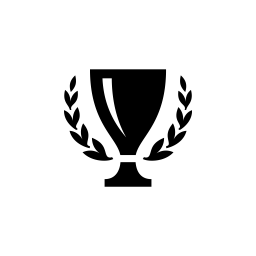 Challenge
Can you explain what conclusion you would reach?
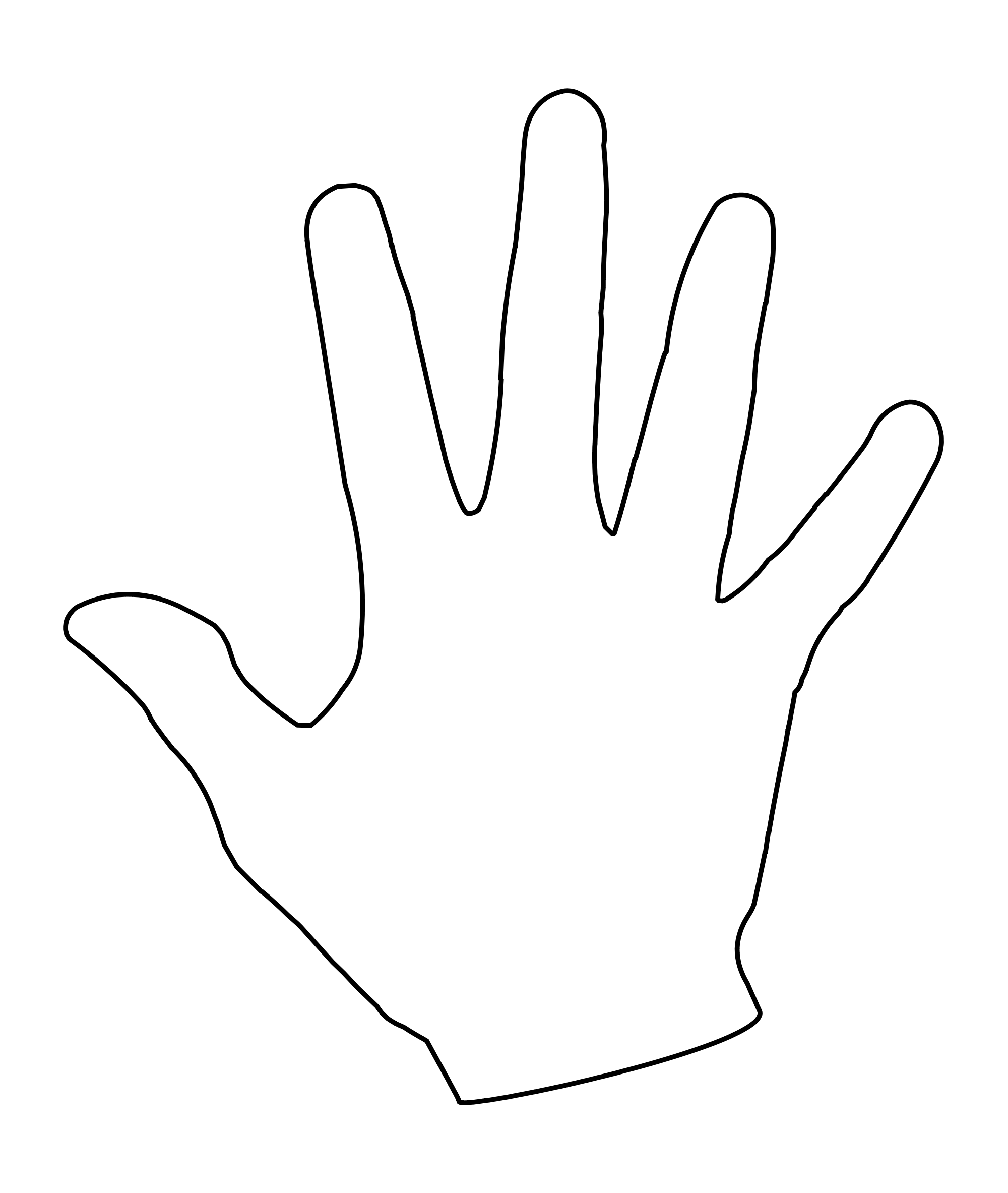 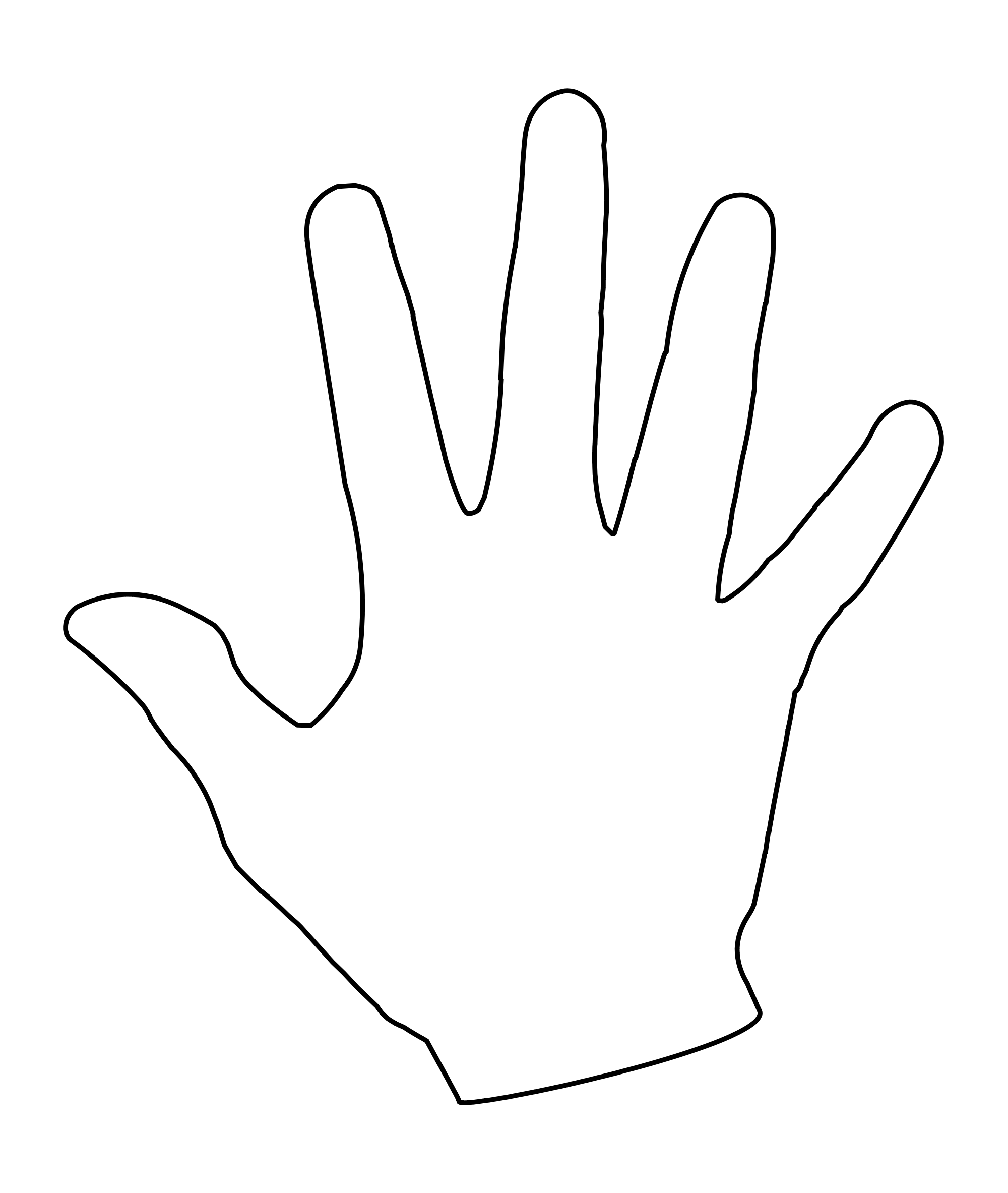 Because
Because
Example
This means
This means
Example
Link
Point
Link
Point
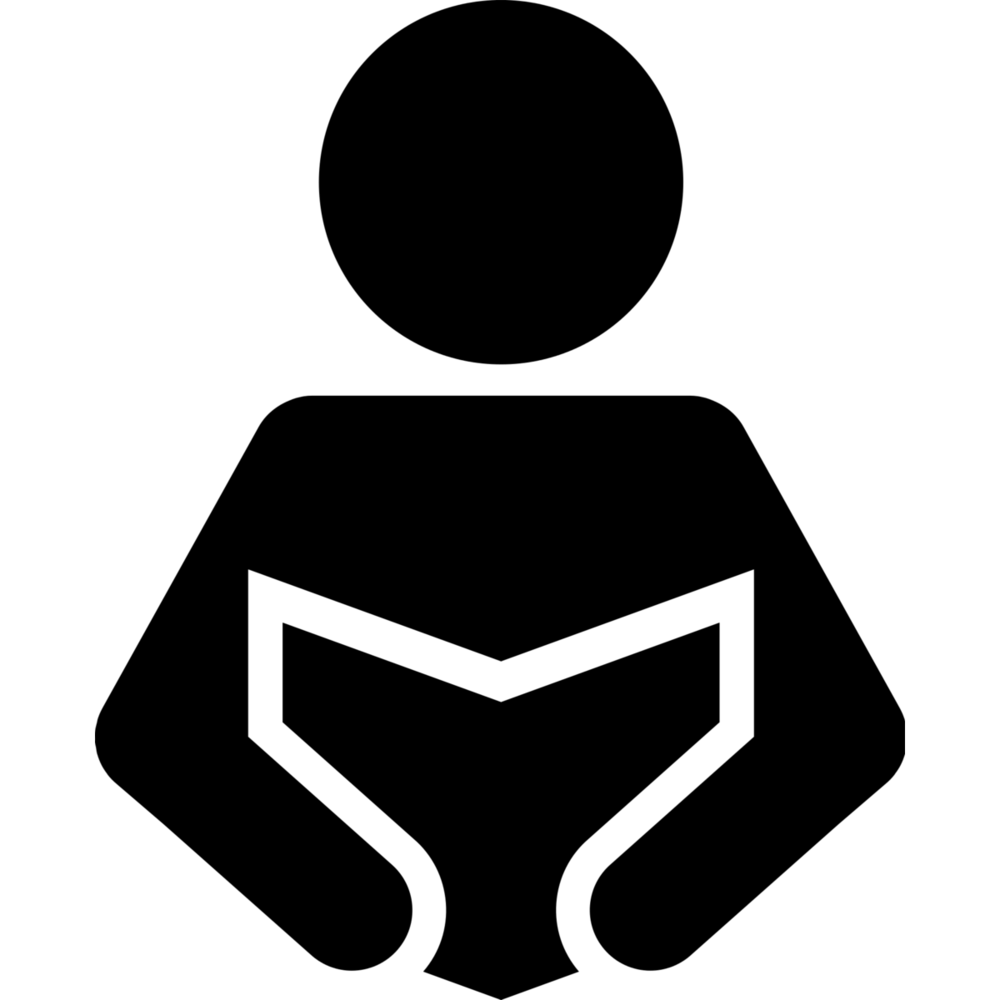 4-6 marks 
You explain the opportunities and challenges of the chocolate trade with some specific case study detail
Literacy
7 marks 
You fully evaluate the opportunities and challenges of developing the chocolate trade using developed case study detail relevant to the case study you are focusing on.
The answer is clearly linked to the question.
1-3 marks

You describe the main impactss of the chocolate trade
Can you use these key terms:
Whereas
However
On the other hand
What are the opportunities of the chocolate trade for the LIC?
What are the challenges the chocolate trade for the LIC?
To what extent does the chocolate trade have benefits for an LIC country you have studied (7 marks)
Exam question planning sheet
Step 2: On one hand...
Step 3: On the other hand...
Opportunities of the chocolate trade:
Challenges of the chocolate trade:
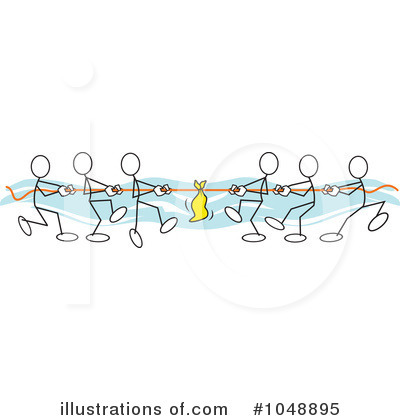 4-6 marks 
You explain the opportunities and challenges of the chocolate trade with some specific case study detail
7 marks 
You fully evaluate the opportunities and challenges of developing the chocolate trade using developed case study detail relevant to the case study you are focusing on.
The answer is clearly linked to the question.
1-3 marks

You describe the main impactss of the chocolate trade
What are the challenges the chocolate trade for the LIC?
What are the opportunities of the chocolate trade for the LIC?